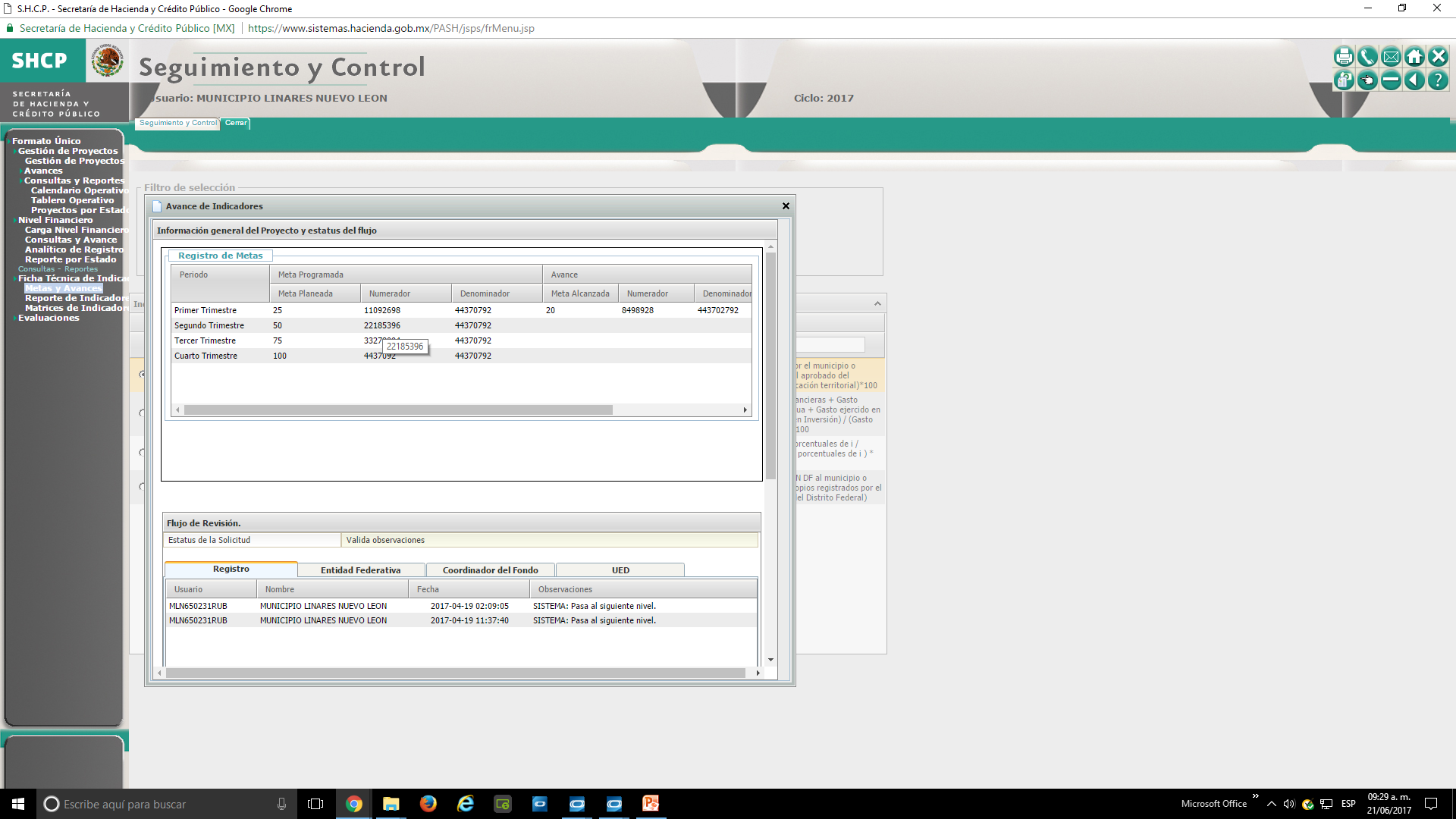 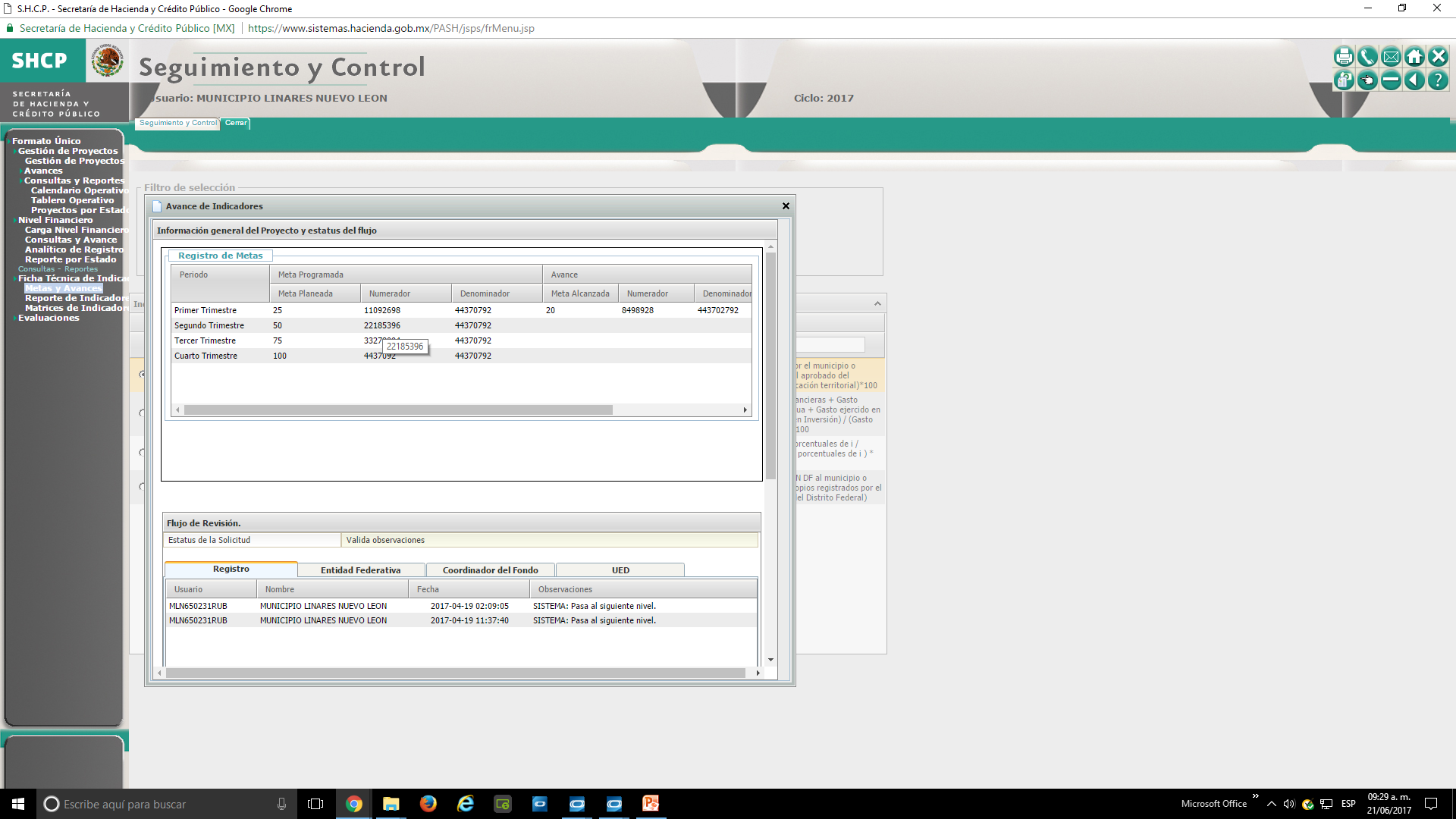 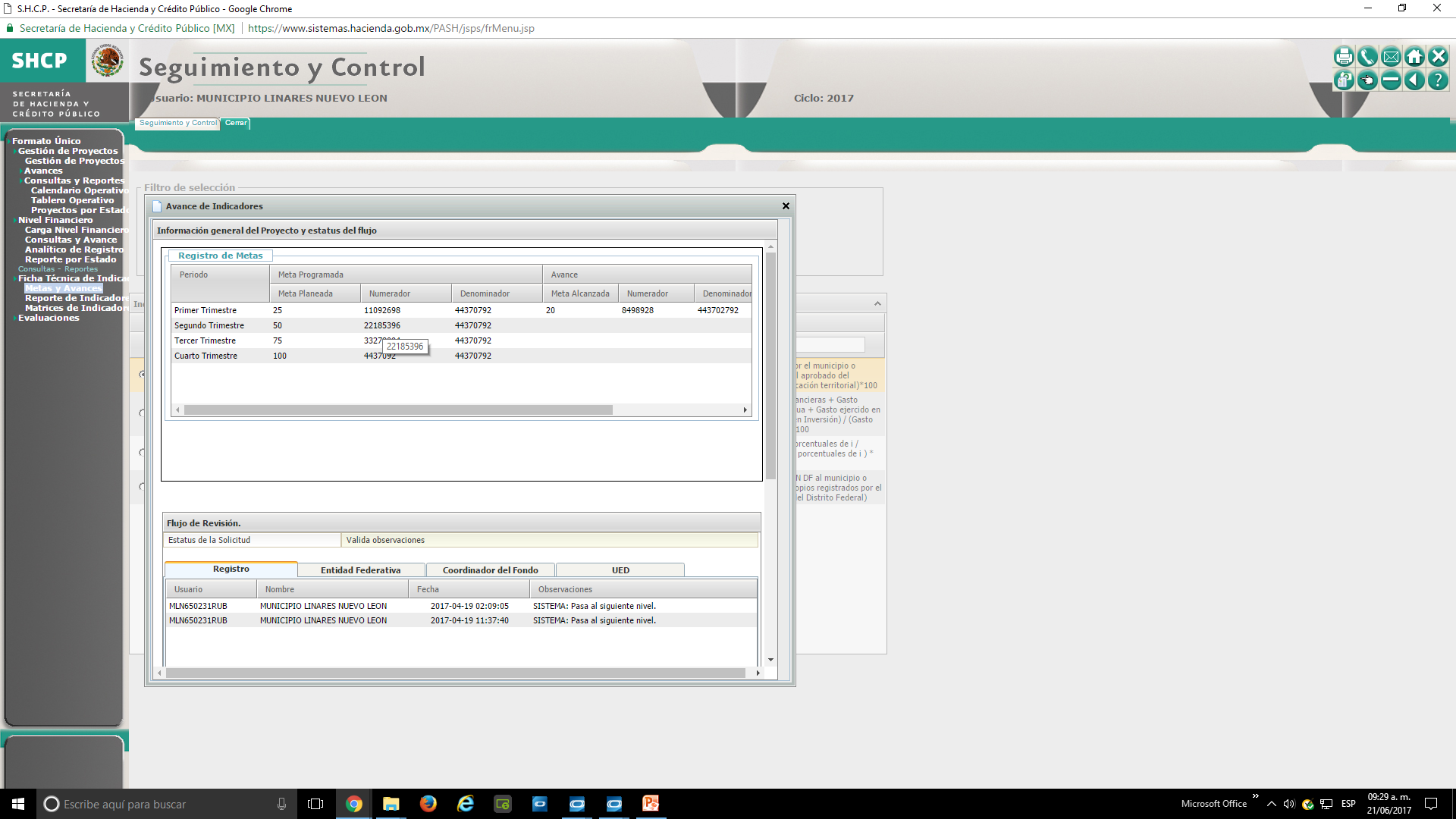 INDICE DE EJERCICIO DE RECURSOS
[Speaker Notes: INDICE DE EJERCICIO DE RECURSOS]
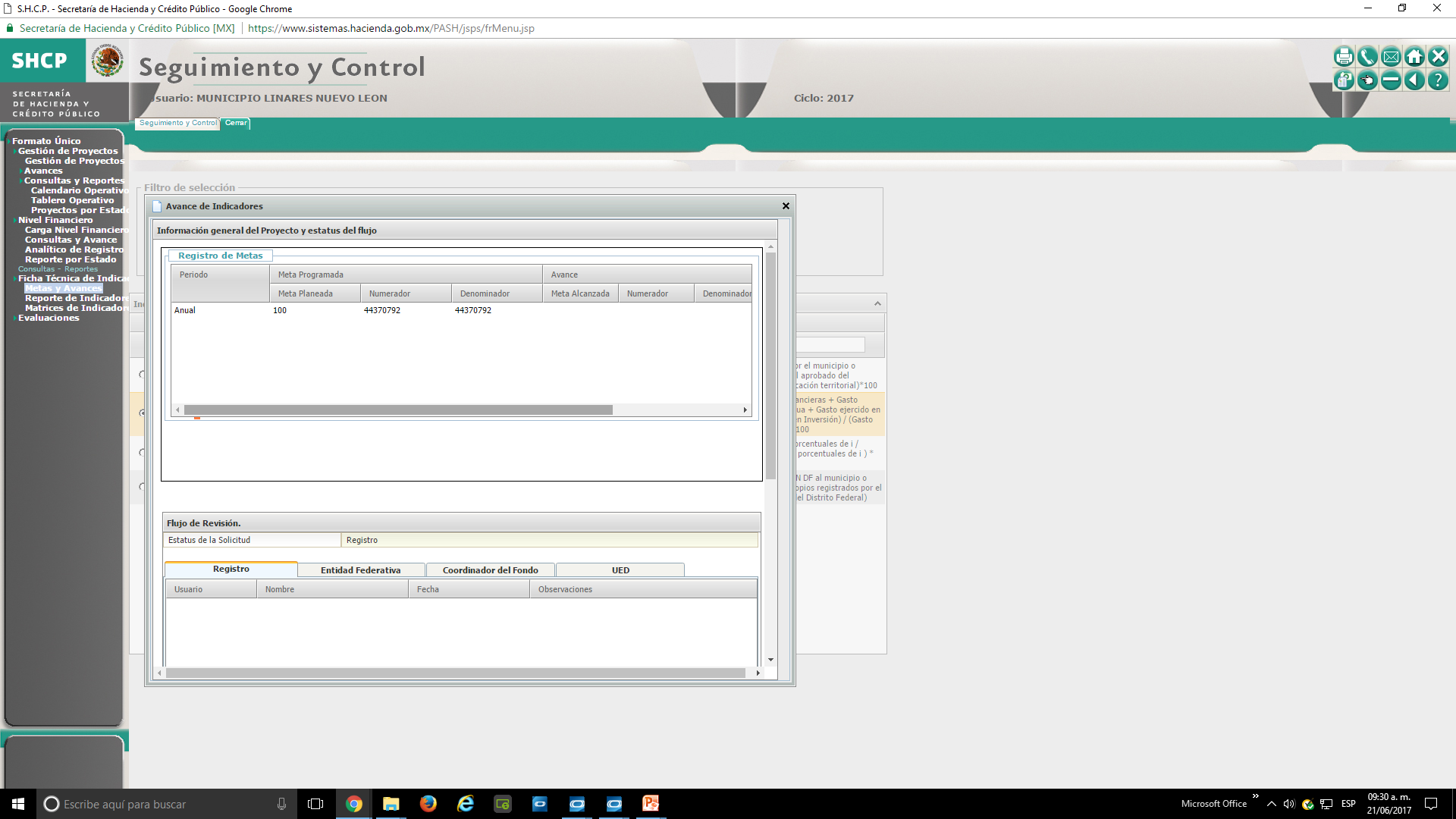 INDICE DE APLICACIÓN PRIORITRIA DE RECURSOS
[Speaker Notes: INDICE DE APLICACIÓN PRIORITRIA DE RECURSOS]
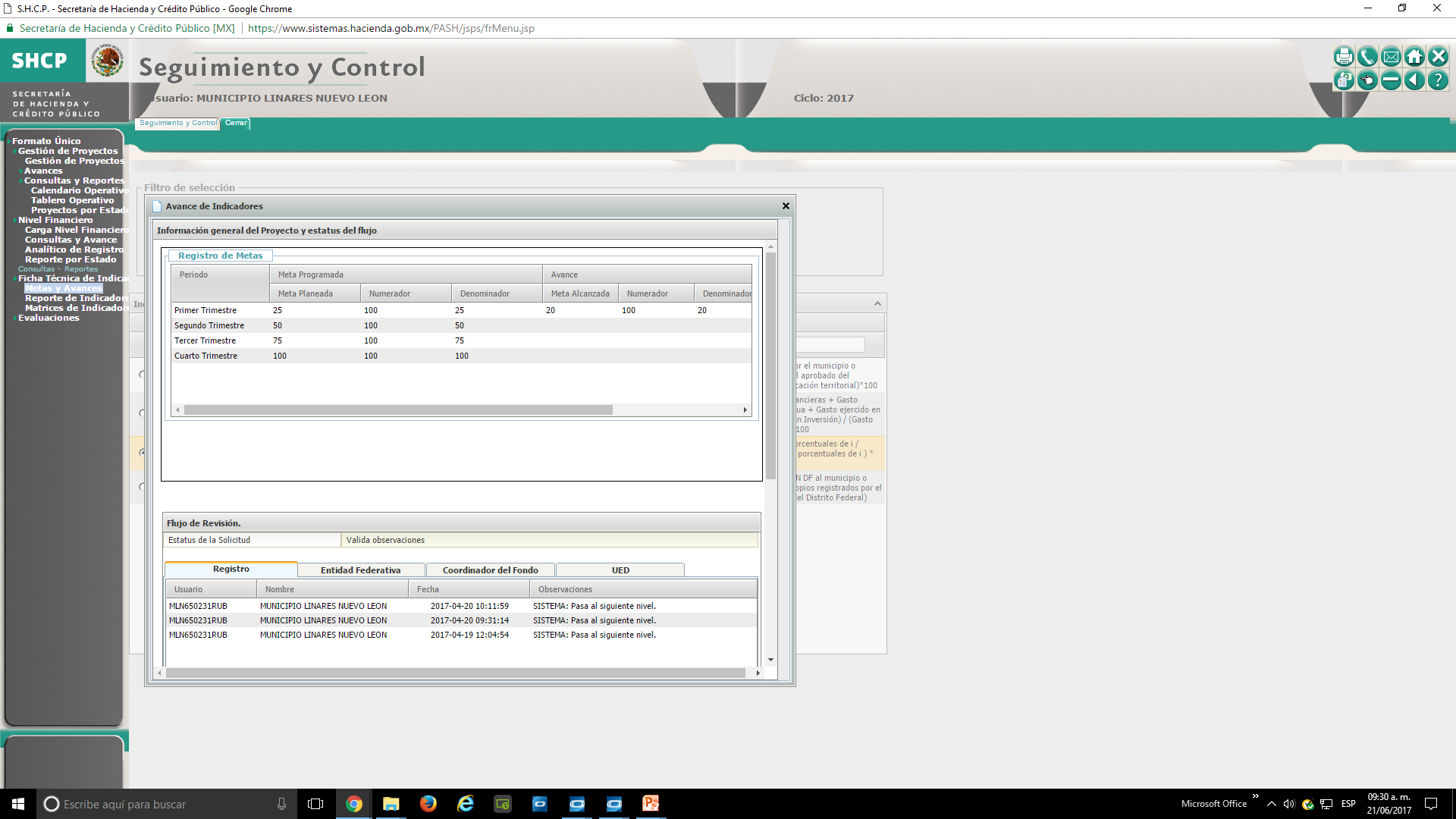 PORCENTAJE DE AVANCE EN LAS METAS
[Speaker Notes: PORCENTAJE DE AVANCE EN LAS METAS]
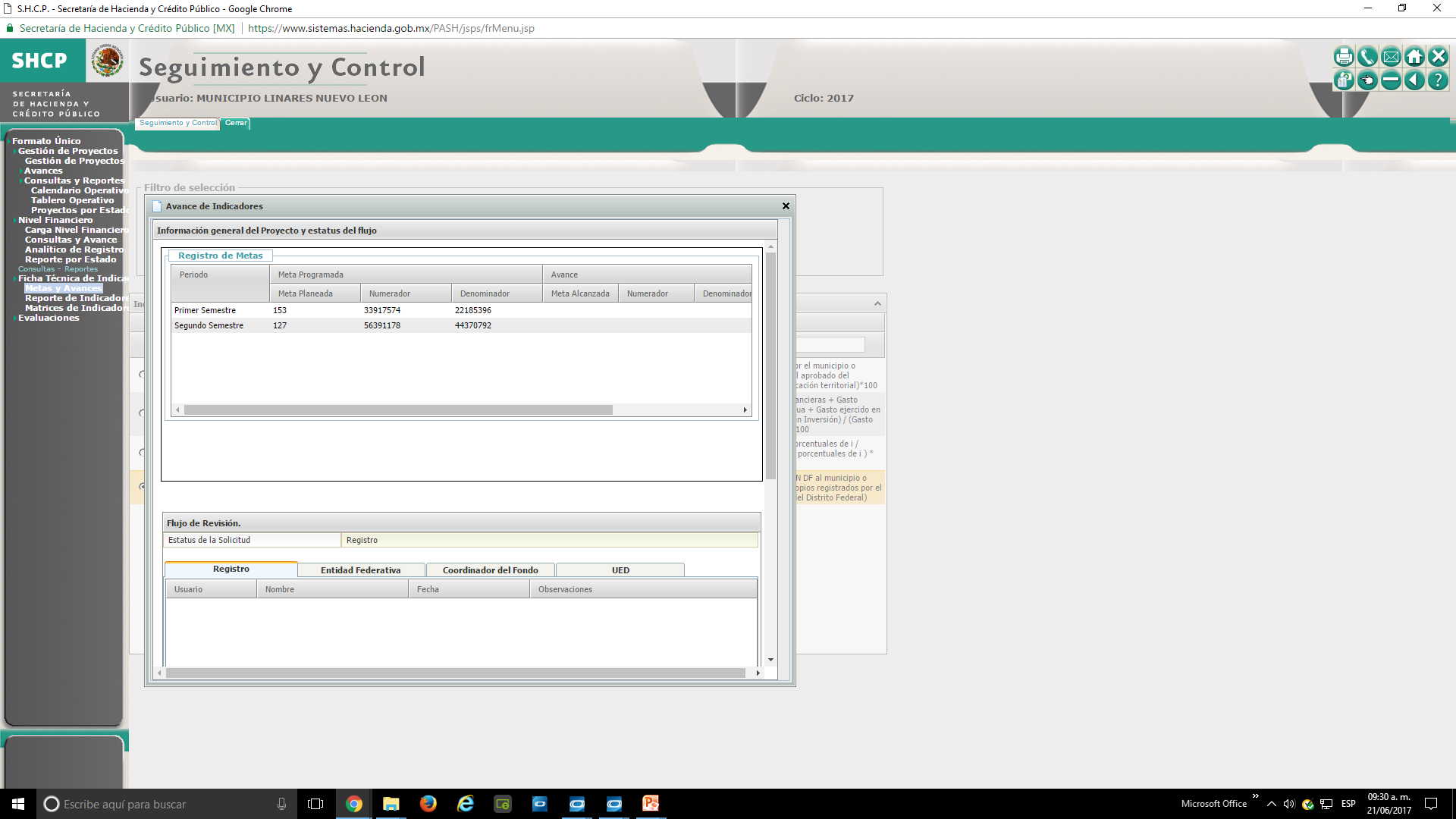 INDICE DE DEPENDENCIA FINANCIERA
[Speaker Notes: INDICE DE DEPENDENCIA FINANCIERA]